JEŽÍŠOVA PODOBENSTVÍ
Otevřu ústa v podobenstvích. 
Řeknu věci, které byly skryty od stvoření světa.
Matouš 13,35
40 Ježíšových podobenství zaznamenaných v evangeliích lze rozdělit do následujících oddílů:
Boží milosrdenství, spravedlnost a láska
Plán spasení
Přijetí pravdy
Proměna charakteru
Modlitba
Pokora versus pýcha
Využití současných příležitostí
Křesťan a jeho bližní
Čekání na Ježíšův návrat
Poslední soud a věčná odměna
Dále uvidíme každé z těchto podobenství a lekci, kterou nám chtějí naučit.
Slitování,
spravedlnost a
Boží láska
[Speaker Notes: Slitování,
spravedlnost a
Boží láska]
1. Drahocenná perla
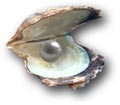 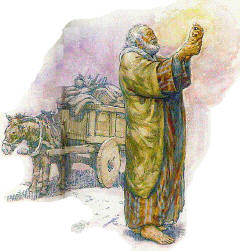 Vykupitelská láska má neocenitelnou hodnotu; Člověk hledá spásu jako to nejcennější
Matouš 13,45.46
2. Ztracená ovce
Boží láska k těm, kteří vědí, že jsou ztraceni, ale nevědí, jak se vrátit k Bohu.
Bůh nechce, aby někdo zahynul.
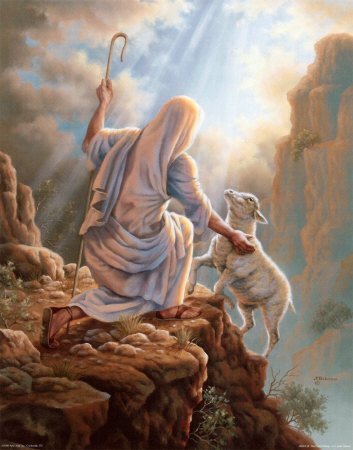 Lukáš 15,3-7
3. Ztracená mince
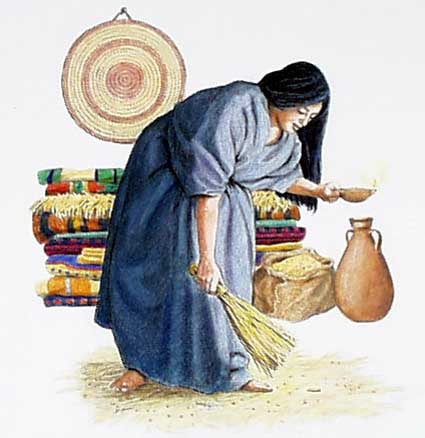 Boží láska k těm, co nevědí,                 že jsou ztraceni.
Píle při hledání ztracených.
Lukáš 15,8-10
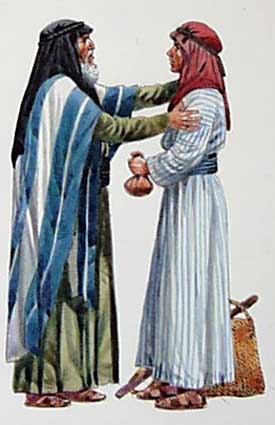 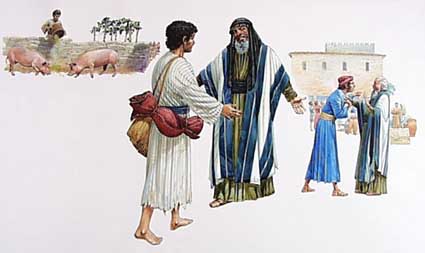 4. Marnotratný syn
Boží láska k těm, kteří od Něj odešli.
Tvrdost lidského srdce v kontrastu       s Boží láskou.
Lukáš 15,11-32
5. Neplodný fíkovník
Vztah mezi Boží spravedlností a milosrdenstvím.
Boží jednání s židovským národem.
Lukáš 13,6-9
Plán
spasení
[Speaker Notes: Plán
spasení]
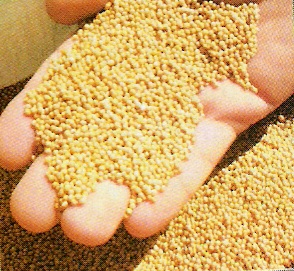 6. Hořčičné semínko
Růst kvantity a kvality království Boží milosti, církve.
Bůh dosahuje velkých věcí, když začíná v malém.
Matouš 13,31-32
Charakter rozhoduje o osudu.
Účel milosti.
Koukol se nakonec nezmění na pšenici.
7. Koukol
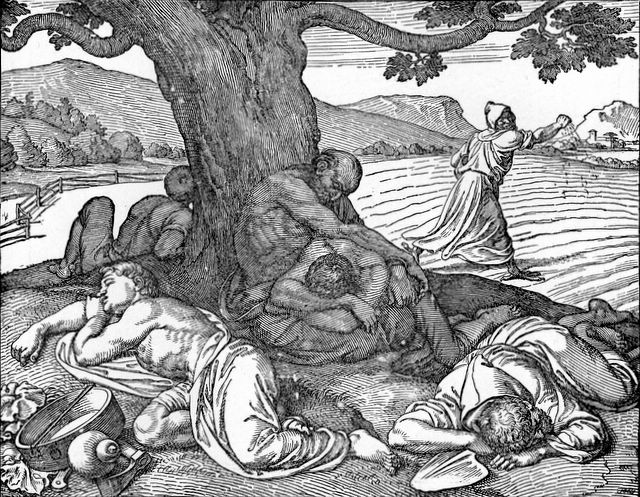 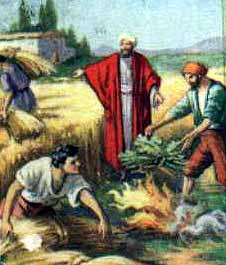 Matouš 13,24-30
8. Zlí vinaři
Boží věčný záměr zvítězí navzdory lidské nevěrnosti.
Izrael by ztratil svou roli vyvoleného národa.
Matouš 21,33-43
Přijetí
pravdy
9. Rozsévač
Přijetí pravdy            u různých typů posluchačů
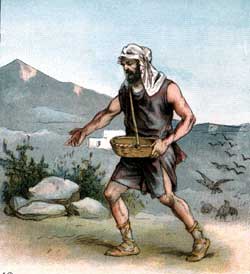 Matouš 13,3-9.18-23
10. Hostina
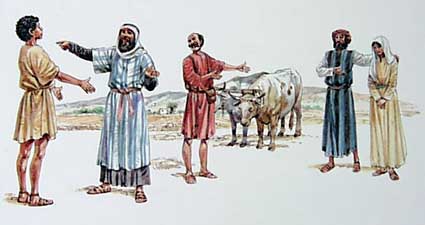 Nebezpečí zanedbání nebo odmítnutí pravdy.
Bůh nemůže přijmout rozdělené srdce.
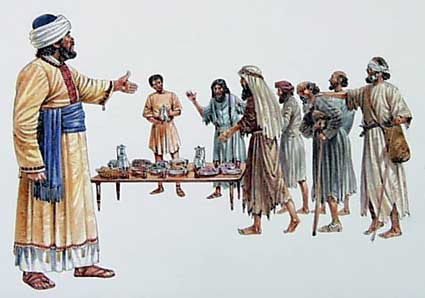 Lukáš 14,16-24
11. Skrytý poklad
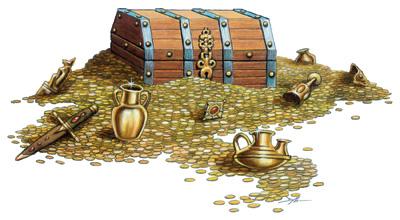 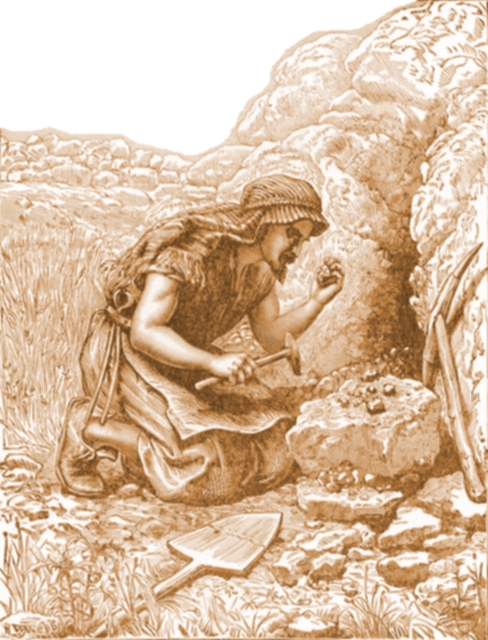 Nejvyšší hodnota pravdy a nezbytné úsilí o její získání
Matouš 13,44
12. Záplaty a měchy
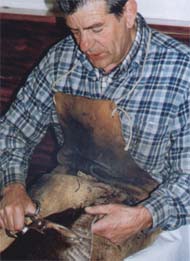 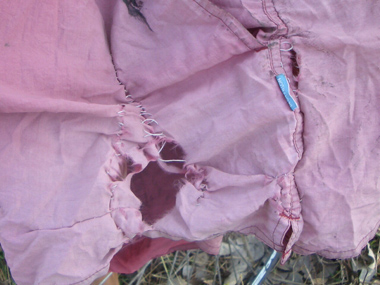 Pravda versus tradice.
Nebezpečí předpojatých názorů.
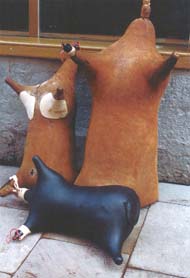 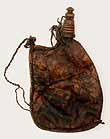 Marek 2,21.22
[Speaker Notes: 12. Záplaty a měchy]
13. Dva dlužníci
Vděčnost a vděčnost za Boží lásku a milosrdenství
Lukáš 7,41-43
14. Plánování stavby věžě
Výpočet nákladů na stavbu
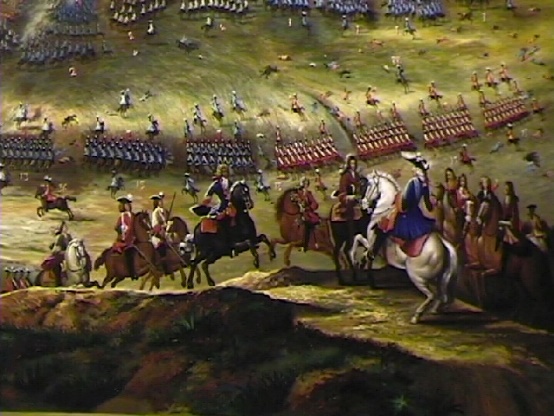 Lukáš 14,28-33
[Speaker Notes: 14. Plánování stavby věžě]
15. Sedm nečistých duchů
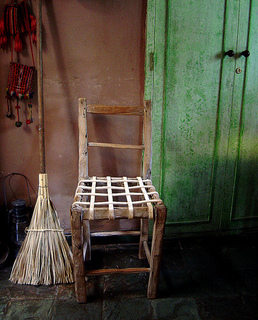 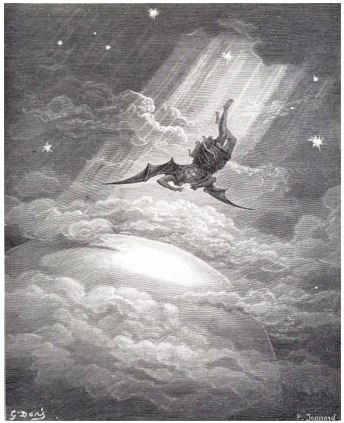 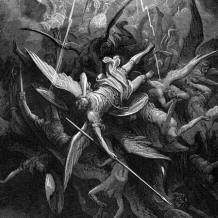 Potřeba pozitivního postoje k pravdě; Neodpustitelný hřích.
Stav židovských vůdců.
Ospravedlnění je neúplné bez posvěcení.
Matouš 12,43-45
16. Dva synové
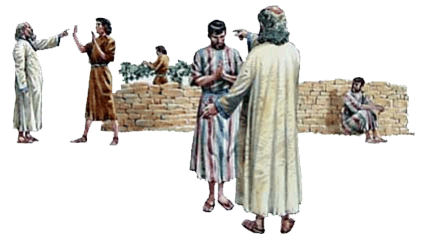 Skutky jsou platné, ne slova; Vyznání víry bez praxe je pokrytectví
Matouš 21,28-32
17. Dva stavitelé
Vnímání pravdy není cílem samo o sobě, ale prostředkem k dosažení proměny života.
Pošetilost poznání bez poslušnosti.
Matouš 7,24-27
18. Boháč a stodoly
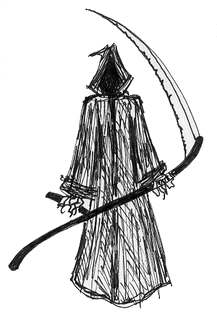 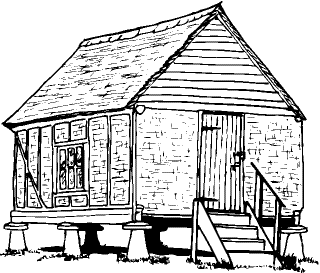 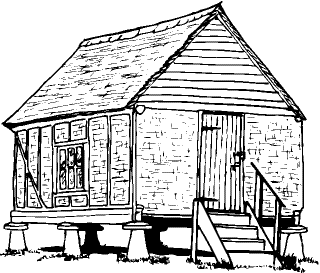 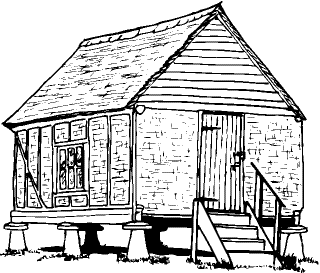 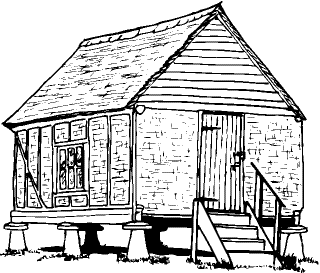 Nebezpečí lpění na pozemských věcech; pošetilost žít pro materiál.
Žít pro sebe znamená zahynout.
Lukáš,12,16-21
Proměna
charakteru
19. Zaseté semeno
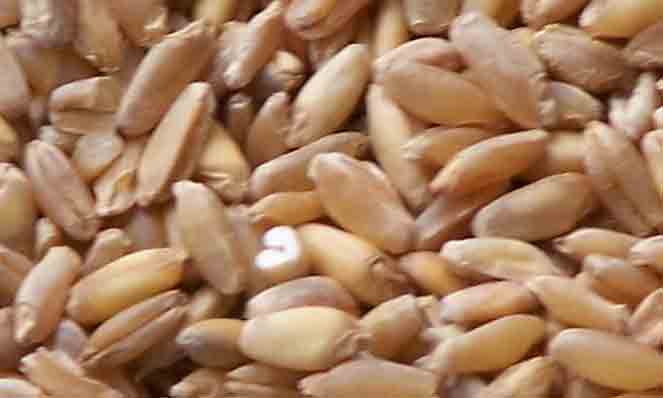 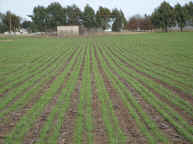 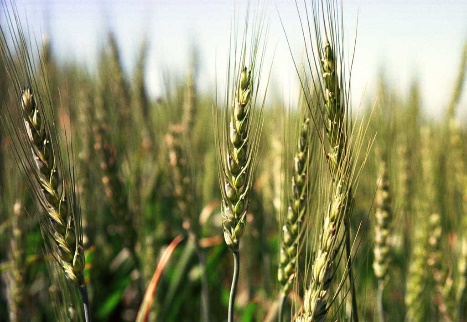 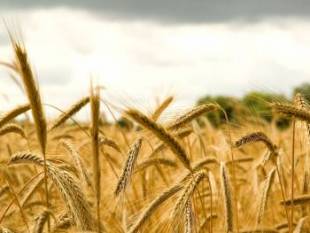 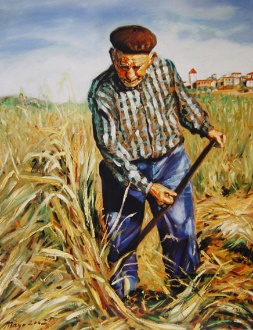 Víra a skutky: spolupráce lidského úsilí s nekonečnou mocí v křesťanském růstu
Marek 4,26-29
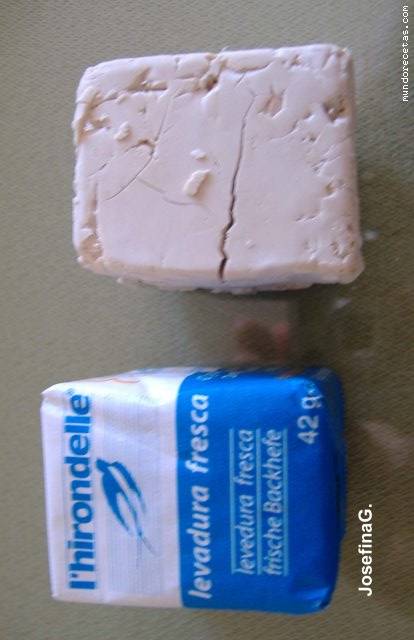 20. Kvas
Intenzivní a kvalitativní růst království nebeského.
Nebeská moc je vštípena do srdce a proměňuje život.
Matouš 13,33
21. Muž bez svatebních šatů
Důležitost Kristovy spravedlnosti
Matouš 22,2-14
Modlitba
22. Přítel, který volá o půlnoci
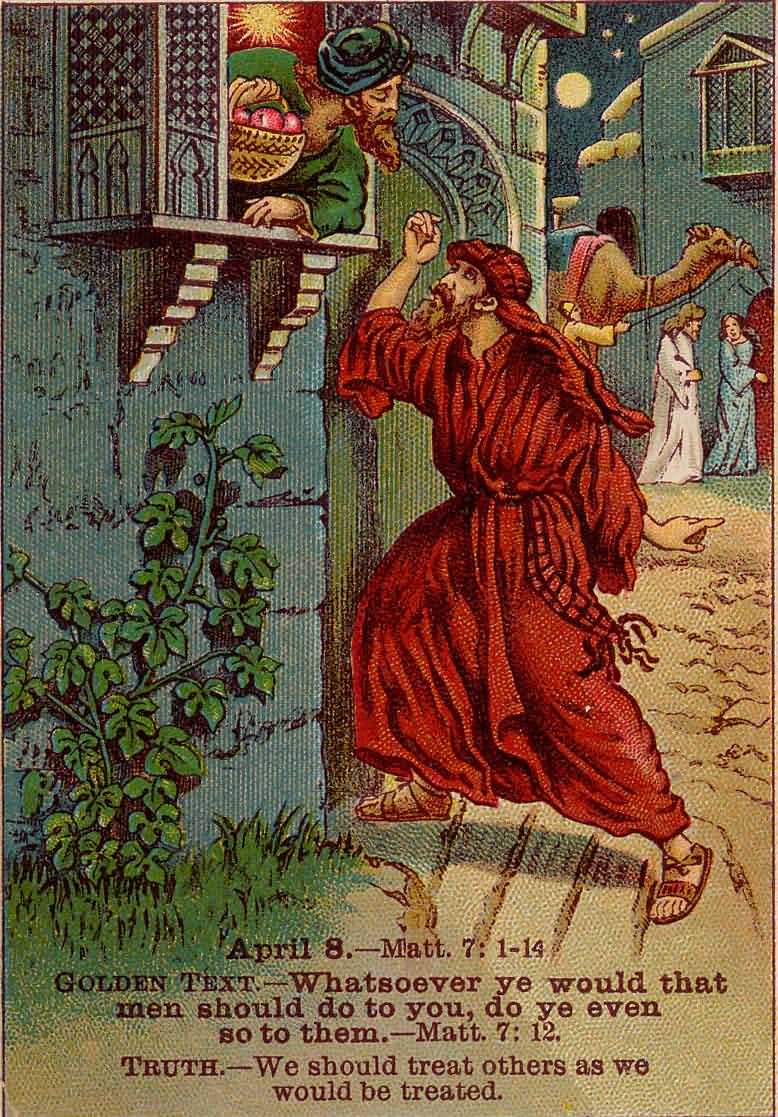 Vytrvalost v modlitbě.
Prosit o dávání druhým.
Lukáš 11,5-13
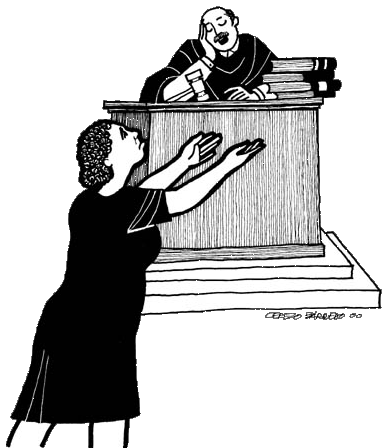 23. Vyslyšení proseb
Vytrvalost, horlivost a důvěra v modlitbě
Lukáš 18,1-8
Pokora
versus
pýcha
[Speaker Notes: Pokora
versus
pýcha]
24. Hostina
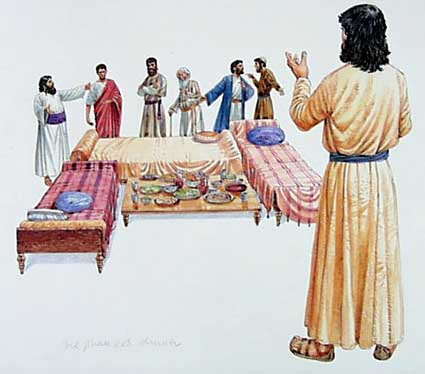 Pokora             při jednání        s druhými;     mít je v úctě.
Lukáš 14,7-11
25. Farizeus a celník
Pokora    před Bohem; nebezpečí pýchy a sebe-spravedlnosti
Lukáš 18,9-14
Využití
současných
příležitostí
[Speaker Notes: Využití
současných
příležitostí]
26. Hřivny
Zhodnocení darů a využívání příležitostí.
Pracuj a čekej na království.
Věrná služba bude základem odměny.
Lukáš, 19,11-27
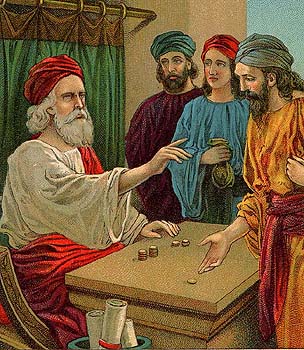 27. Hřivny
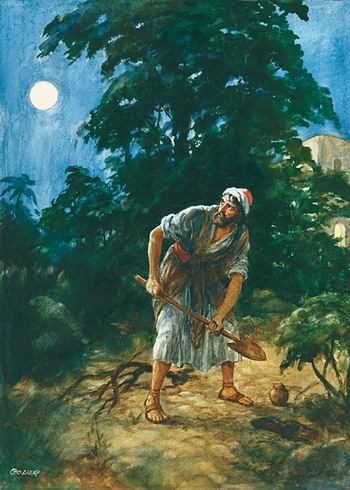 Stejné učení jako v přechozí Lukášově verzi.
Kromě toho nás učí pomáhat druhým v přípravě na návrat našeho Pána.
Matouš 25,14-30
28. Nepoctivý správce
Pilné využívání současných příležitostí jako přípravy na budoucí život
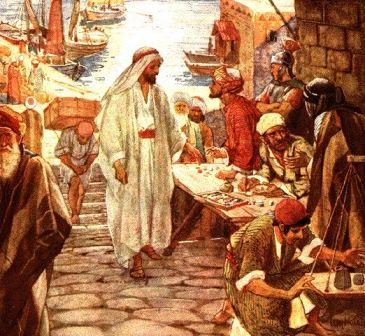 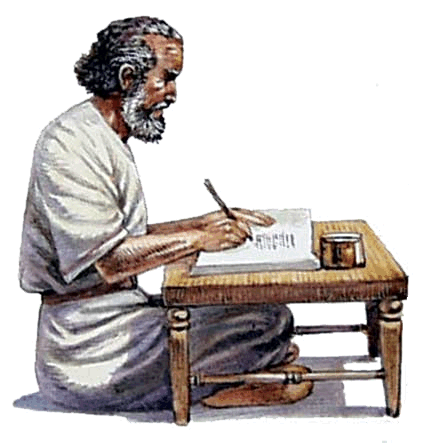 Lukáš 16,1-9
29. Boháč a Lazaar
O věčném osudu se rozhoduje v současném životě.
Neexistuje žádný druhý čas milosti.
Nebezpečí plynoucí ze zaujetí materiálními věcmi.
Lukáš 16,19-31
Křesťan
a jeho bližní
Pravé náboženství spočívá v aktivní službě ve prospěch druhých; Závisí na tom věčný osud.
Kontakt s trpícím osvobozuje duši od egoismu.
30. Milosrdný Samaritán
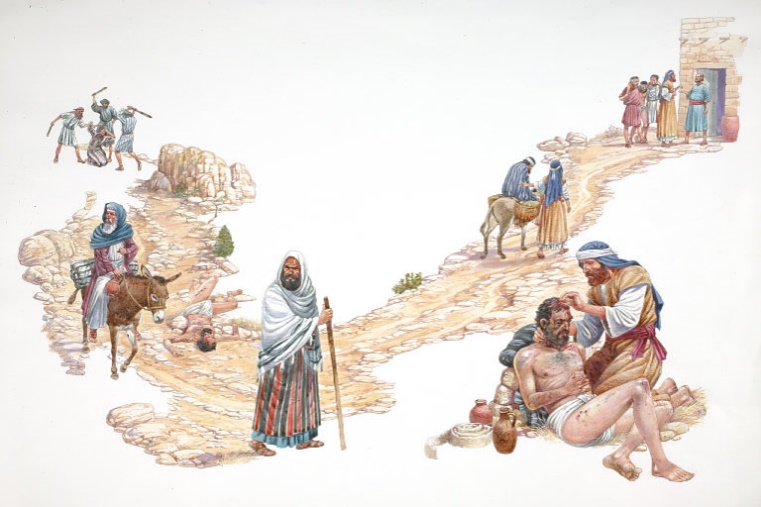 Lukáš  10, 30-37
31. Služebník, který neodpustil
Milosrdenství a odpuštění pro druhé.
Boží odpuštění závisí na tom, jak odpouštíme bližnímu.
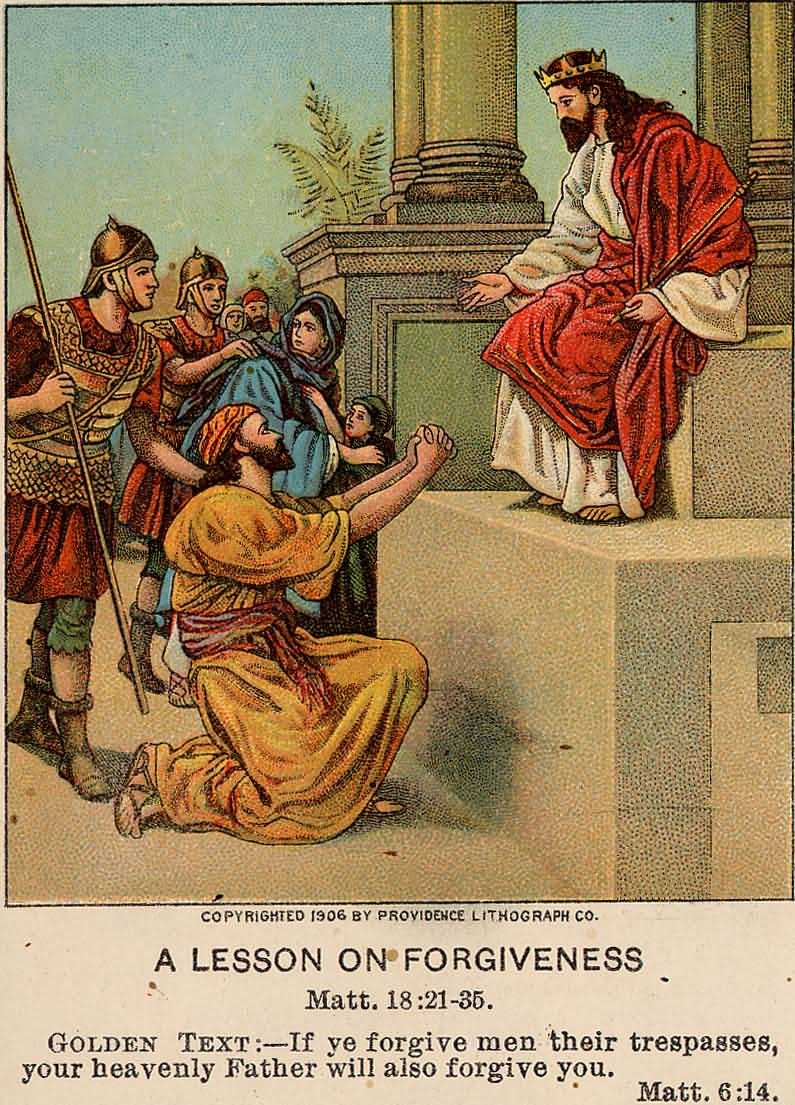 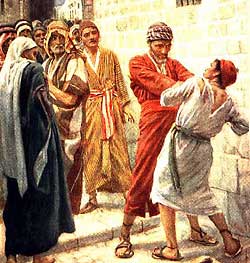 Matouš 18,23-35
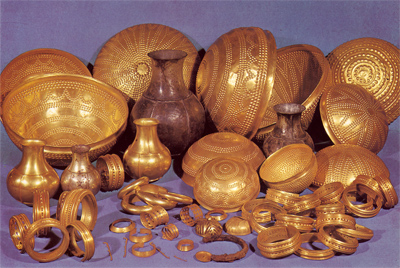 32. Staré a nové poklady
Obeznámenost se starověkými pravdami; Pozor na nové.
Přizpůsobte pravdu potřebám posluchačů.
Matouš 13,52
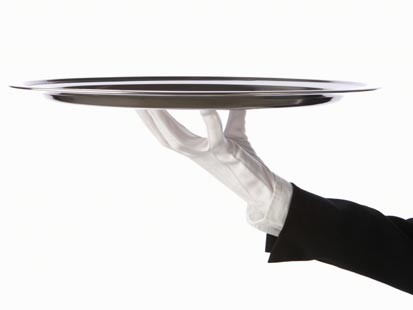 33. Věrný komorník
Přesný svědomitý dohled nad záležitostmi Božího domu, církve
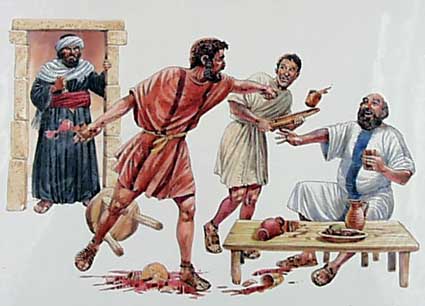 Lukáš 12,42-48
Čekání
na Ježíšův
návrat
34. Deset panen
Osobní příprava na návrat našeho Pána; Jeho příchod se zdá být zpožděn.
Potřebujeme Ducha svatého.
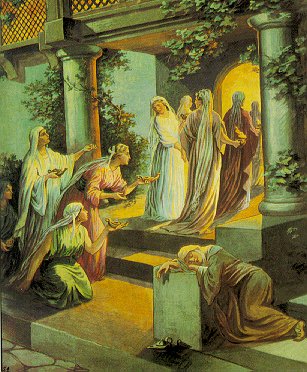 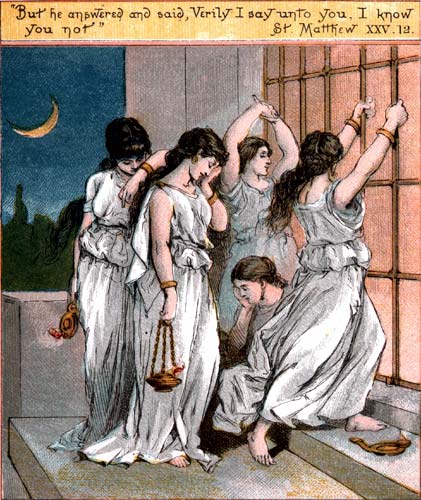 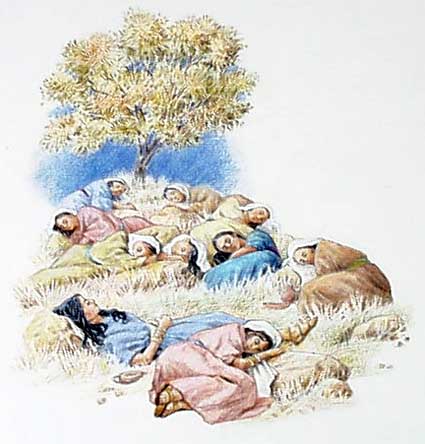 Matouš 25,1-13
35. Bdělý služebník
Půlnoc
Soumrak
Pozorování a očekávání Mistrova návratu
Kokrhání kohouta
Úsvit
Marek 13,34-37
36. Výzva k bdělosti
Příprava na překvapivý návrat našeho Pána.
Žijte podle světla, které vlastníme; naši osobní odpovědnost vůči pravdě.
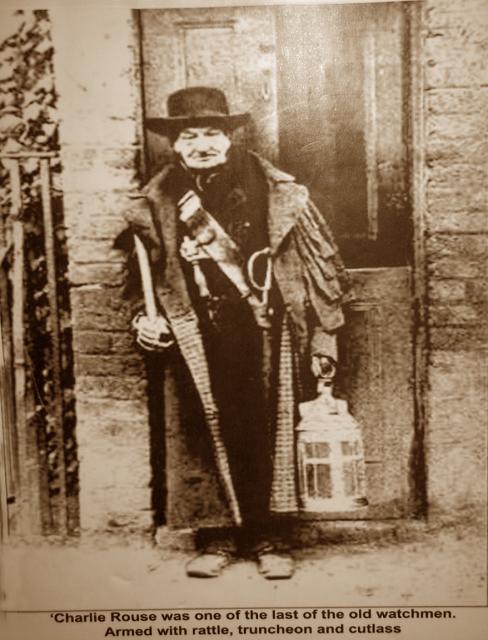 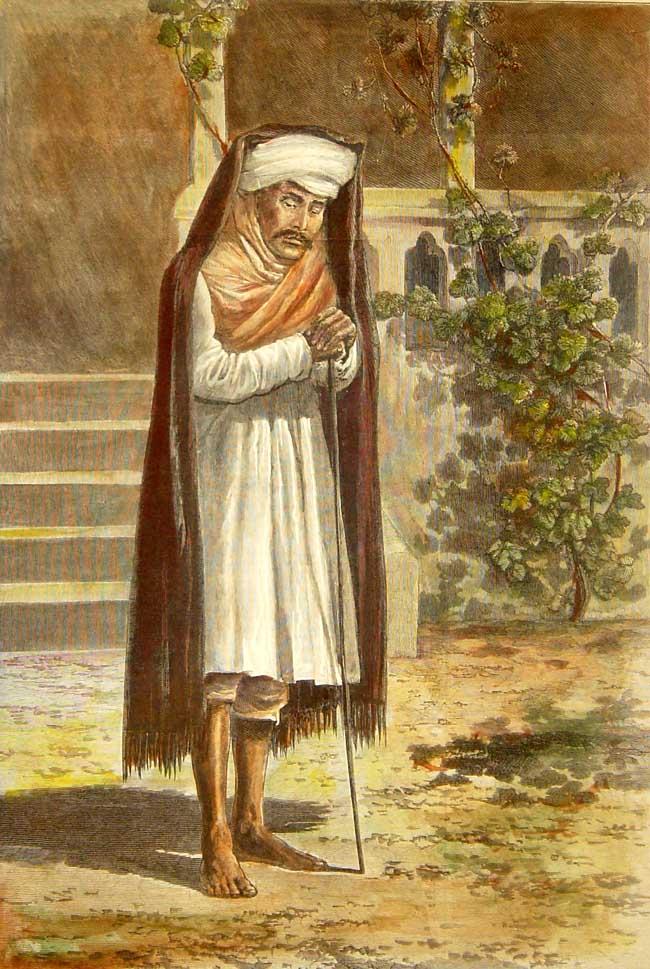 Lukáš 12,35-40
37. Dělníci na vinici
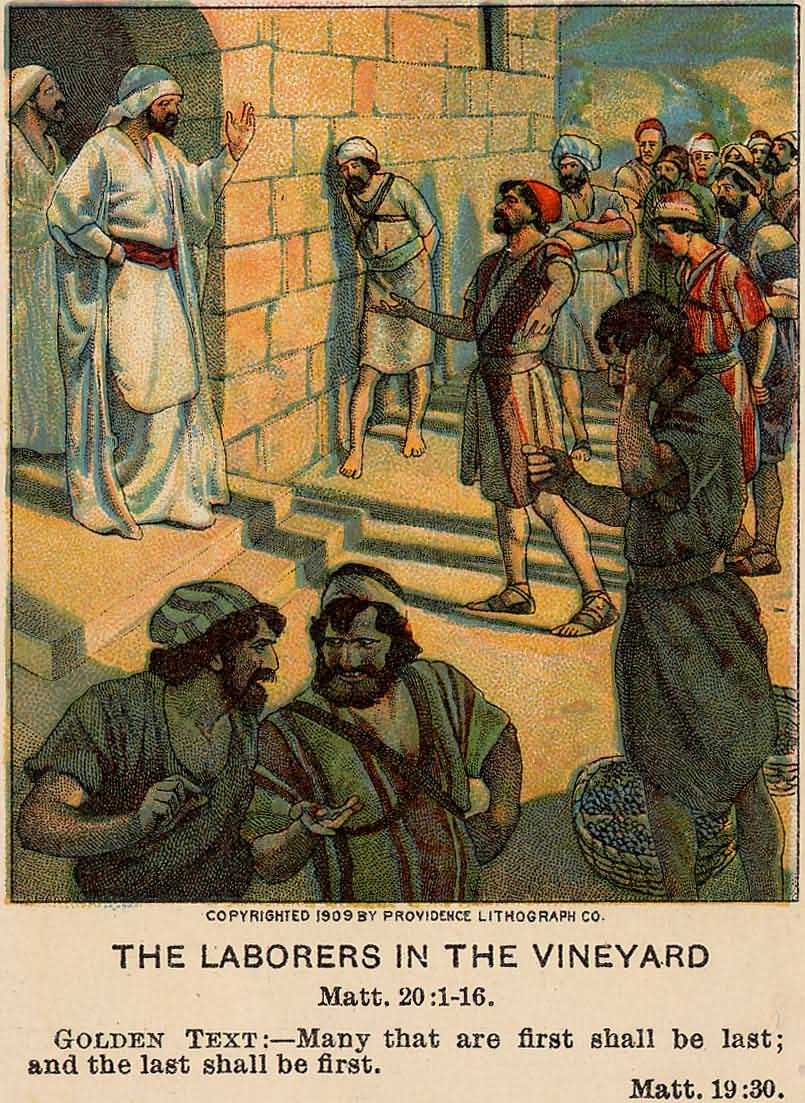 Bůh měří službu dobrou vůlí a věrností, s níž se koná.
Odměna závisí na milosti a štědrosti našeho Pána a na duchu, který motivuje naši službu Jemu.
Matouš 20,1-16
38. Postavení služebníka
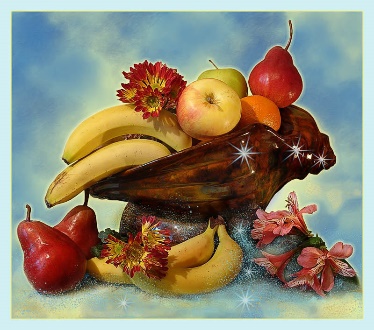 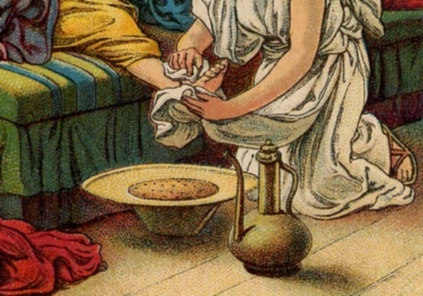 Věrnost povinnostem.
Bůh má nárok na všechny naše činy
Lukáš 17,7-10
39. O posledním soudu
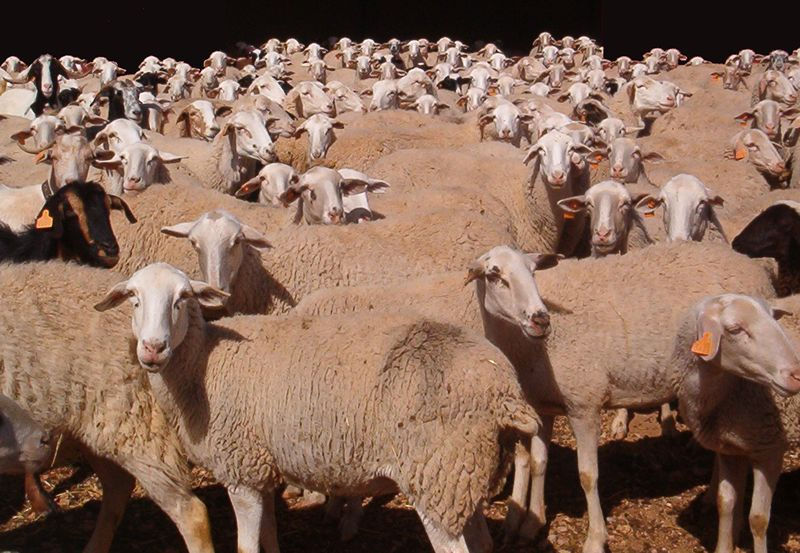 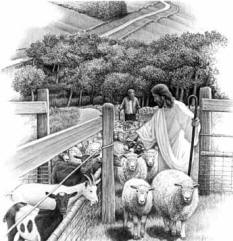 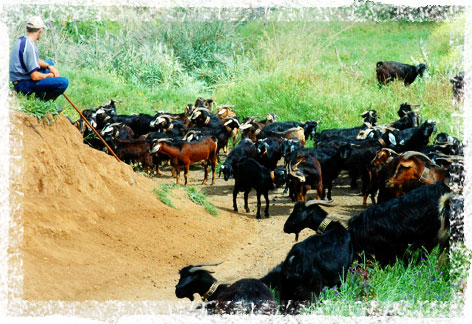 Význam praktického náboženství.
Nejvyšší zkouškou reality našeho náboženství je to, k čemu nás vede ve prospěch druhých.
Matouš 25,31-46
Poslední
soud a
věčná odměna
40. Síť
Konečné oddělení dobrého a špatného.
Ne všichni hříšníci se nakonec stanou spravedlivými.
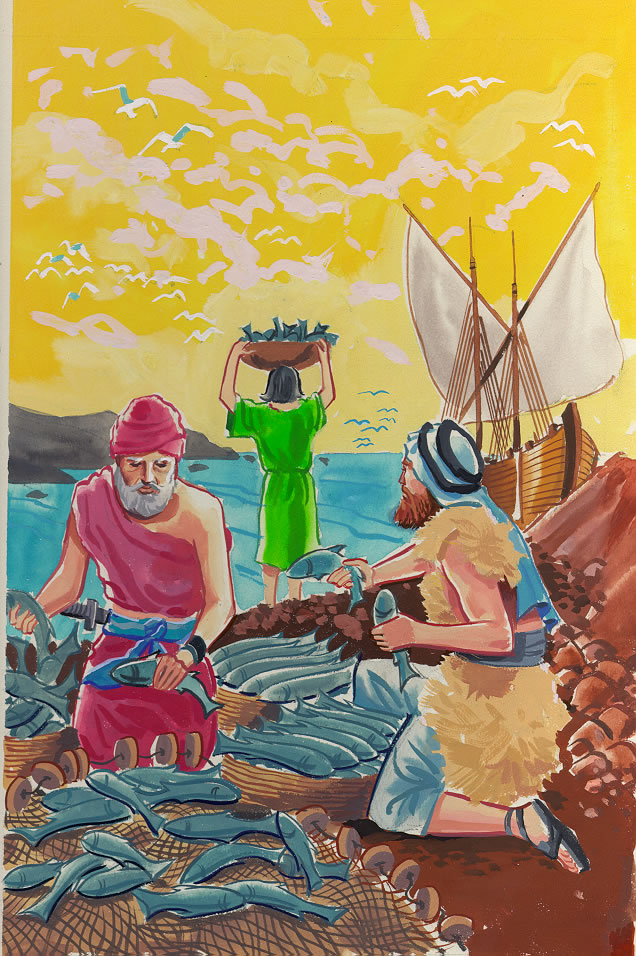 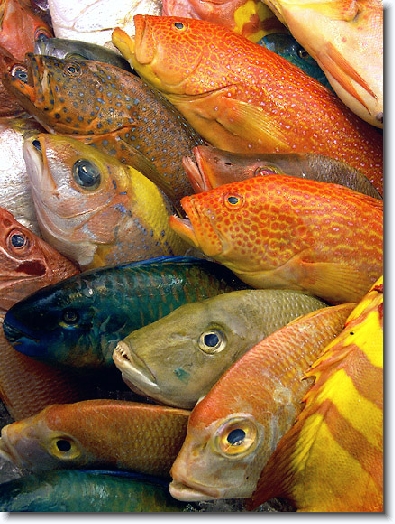 Matouš 13,47-50
To vše mluvil Ježíš k zástupům             v podobenstvích; bez podobenství    k nim vůbec nemluvil.
Matouš 13,34